Verandertheorie gecijferdheid
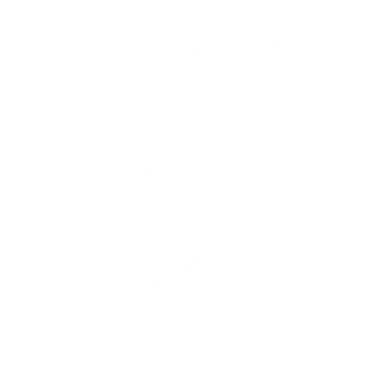 De eerste stappen in het onderbouwen van je maatschappelijke waarde
September 2023
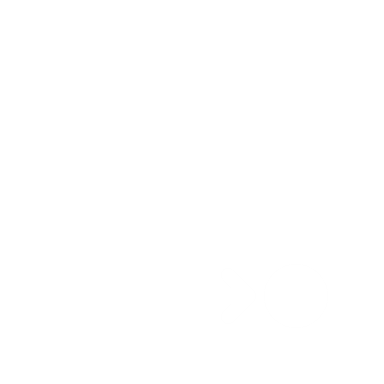 Inhoudsopgave en leeswijzer
Leeswijzer
De verandertheorie Gecijferdheid is onderdeel van Van KPI tot effect, waarin nog meer verandertheorieën voor de bibliotheekbranche staan. 
Op slide 3 staat de (bewerkbare) verandertheorie zelf. (Als je al bekend bent met verandertheorieën kun je hier beginnen. Zo niet, dan is het aan te raden eerst de toelichting te lezen over impact en verandertheorieën.) 
Na de verandertheorie volgt een narratief (toelichting op het verhaal dat de verandertheorie vertelt). De onderbouwing met bestaand onderzoek naar de genoemde effecten en een format voor een meetplan zijn nog in ontwikkeling en worden in een latere versie toegevoegd.
Daarna volgen de toelichting op impact, het lezen van een verandertheorie, het gebruik en de context.
2
Verandertheorie: Gecijferdheid
Definitieve versie (13 juli 2023)
Een (inclusieve) samenleving waarin alle volwassenen zich voldoende in staat voelen om kwantitatieve informatie tot zich te nemen (in dagelijks leven) om zo volwaardig te kunnen participeren op een manier die bij hen past
Een (inclusieve) samenleving waarin alle volwassenen zich voldoende in staat voelen om kwantitatieve informatie tot zich te nemen (in dagelijks leven) om zo volwaardig te kunnen participeren op een manier die bij hen past
Een (inclusieve) samenleving waarin alle volwassenen zich voldoende in staat voelen om kwantitatieve informatie tot zich te nemen (in dagelijks leven) om zo volwaardig te kunnen participeren op een manier die bij hen past
HOGERE EFFECTEN
Effecten die niet direct door jouw activiteiten komen maar waaraan je wel indirect bijdraagt
Meer volwassenen kunnen zich zelfstandig(er) redden in de digitale en fysieke samenleving
Meer volwassenen kunnen zich zelfstandig(er) redden in de digitale en fysieke samenleving
Meer volwassenen kunnen zich zelfstandig(er) redden in de digitale en fysieke samenleving
Volwassenen voelen zich minder belemmerd in het dagelijks leven (mbt de kwantitatieve wereld om hen heen)
Volwassenen voelen zich minder belemmerd in het dagelijks leven (mbt de kwantitatieve wereld om hen heen)
Volwassenen voelen zich minder belemmerd in het dagelijks leven (mbt de kwantitatieve wereld om hen heen)
Meer volwassenen krijgen passende ondersteuning
Volwassenen hebben een positiever zelfbeeld en meer zelfvertrouwen
Volwassenen hebben een positiever zelfbeeld en meer zelfvertrouwen
Volwassenen hebben een positiever zelfbeeld en meer zelfvertrouwen
Volwassenen kunnen gerichtere hulpvragen stellen
Bibliotheek en partners weten elkaar beter te vinden en verwijzen naar elkaar
Er is een betere aansluiting tussen vraag en aanbod
Volwassenen kunnen situaties beter analyseren en passen geleerde kennis toe
Volwassenen durven zich meer open te stellen
Volwassenen weten (beter) waar ze terecht kunnen voor (toekomstige) vragen
Volwassenen kunnen gerichtere hulpvragen stellen
Volwassenen hebben meer zicht in hun eigen ontwikkel- potentieel
Volwassenen durven zich meer open te stellen
Volwassenen kunnen situaties beter analyseren en passen geleerde kennis toe
6
7
3
EFFECTEN
De effecten op je stakeholders, wat verandert voor wie?
Volwassenen worden sneller doorverwezen naar ander (in- / extern) aanbod
(Urgente) vraag is sneller opgelost
Volwassenen komen meer in contact met gelijkgestemden en voelen zich erkend
Bibliotheek en partners wisselen meer kennis over de doelgroep en de opgave uit
Bibliotheek en partners hebben betere toegang tot tools om de doelgroep te ondersteunen
Volwassenen voelen zich gehoord en gesteund
Volwassenen hebben meer kennis en vaardigheden om kwantitatieve informatie in de dagelijkse praktijk te kunnen interpreteren
1
5
4
2
# deelnemers
# cursussen / sessies (per type aanbod)
# (oefen)materialen/aanbod
# samenwerkingspartners
# bezoekers met vragen 
# opgeloste vragen
# inloopspreekuren
# samenwerkings-partners
# bijeenkomsten
OUTPUTS
Directe resultaten van je activiteiten
8
B. Trajecten voor groepen over omgaan met de kwantitatieve aspecten van het leven
C. Trajecten voor individuen op maat, zoals het rekenmaatje
F. Bibliotheek en partners ontwikkelen samen aanbod gecijferdheid en vullen bestaand aanbod aan
D. Laagdrempelige ondersteuning voor individuen via inloopspreekuur bij het (digi)Taalhuis of het financieel café
G. Bibliotheek en partners stellen materialen aan elkaar ter beschikking
E. Bibliotheken zijn actief betrokken bij de ontwikkeling en het onderhouden van het netwerk
ACTIVITEITEN
Wat doe jij concreet voor de stakeholders?
A. Bibliotheken bieden aanbod aan ter bevordering van gecijferdheid, individueel en groepsverband
Doelgroep: Volwassen (18 jaar en ouder)
Doelgroep: samenwerkingspartners
Belangrijkste randvoorwaarden / uitgangspunten:
Volwassenen ervaren een veilige en laagdrempelige omgeving om hun vraag te stellen
Samenwerkingspartners passen de tools van de bibliotheken toe
De juiste doelgroep – volwassenen die moeite hebben met gecijferdheid – wordt bereikt
7
4
1
Medewerkers zijn in staat om volwassenen die moeite hebben met gecijferdheid te signaleren
Bibliotheek en samenwerkingspartners zijn ervan overtuigd dat ze door samenwerking grotere effecten bereiken
8
Het aanbod is behoefte-gestuurd en contextgericht
5
2
De doelgroep heeft een positieve leerervaring en is bereid om nieuwe dingen te leren
(Potentiële) partners in het netwerk willen een actieve samenwerking en een aansluitend aanbod
3
6
Disclaimer: De basisvaardigheden staan nauw met elkaar in verbinding, in alle gevallen is de verbinding nodig met de bredere context van  basisvaardigheden rond (digi)taal, gecijferdheid, gezondheid, juridische en financiële basisvaardigheden en werk en inkomen nodig om volwaardige participatie in de maatschappij mogelijk te maken.
Narratief bij verandertheorie Gecijferdheid (1)
Gecijferdheid als basisvaardigheid
Gecijferdheid is het vermogen adequaat en autonoom om te gaan met de kwantitatieve  wereld om je heen. In Nederland zijn 2,1 miljoen1 mensen die moeite hebben met de basisvaardigheid gecijferdheid, of met de combinatie gecijferd- en geletterdheid. Veel bibliotheken richten zich op deze doelgroep en willen eraan bijdragen dat de volwassenen in hun werkgebied beter met gecijferde situaties kunnen omgaan. Dit doen ze door samen te werken met netwerkpartners en in te zetten op aanbod voor bezoekers ter bevordering van gecijferdheid. Deze activiteiten zie je in de verandertheorie staan in de onderste blokken, A t/m G genoemd. Samen dragen deze activiteiten bij aan het impactdoel, dat bovenaan de verandertheorie staat: Een inclusieve samenleving waarin alle volwassenen zich voldoende in staat voelen om kwantitatieve informatie tot zich te nemen (in het dagelijks leven) om zo volwaardig te kunnen participeren op een manier die bij hen past.
Tussen de activiteiten onderaan en de impactdoelstelling bovenin, zie je hoe de activiteiten via verschillende effecten bijdragen aan de impactdoelstelling.

Hoe draagt de netwerksamenwerking op het gebied van gecijferdheid bij aan het impactdoel?
Bibliotheken opereren in een netwerk, om zo samen met hun partners een hoger bereik te hebben en hun impact te vergroten. Dit werkt alleen als de bibliotheek en partners ervan overtuigd zijn dat ze door samenwerking grotere effecten  kunnen bereiken. 

Bibliotheken zijn actief betrokken bij de ontwikkeling en het onderhouden van het netwerk (activiteit E in de verandertheorie onderaan) en wisselen daardoor meer kennis over de doelgroep en opgave uit. Daardoor weten de bibliotheek en de partners elkaar gemakkelijker te vinden en, als ze openstaan voor een actieve samenwerking, verwijzen ze ook naar elkaar door. Voorwaarde daarvoor is wel dat medewerkers in staat zijn om volwassenen die moeite hebben met gecijferdheid te signaleren. Dit leidt er toe dat volwassenen sneller worden doorverwezen naar ander aanbod, beter weten waar ze terecht kunnen voor hun huidige of toekomstige vragen op het gebied van gecijferdheid en op die manier een betere en passendere ondersteuning krijgen. Daardoor kunnen zij zich zelfstandiger redden in de digitale en fysieke samenleving.

In het netwerk stellen de bibliotheek en partners ook materialen aan elkaar ter beschikking, ontwikkelen ze samen aanbod en vullen ze elkaars bestaande aanbod aan (activiteiten F en G in de verandertheorie onderaan). Zo krijgen zowel de bibliotheek als de partners gemakkelijkere toegang tot tools om de doelgroep te ondersteunen, wat, bij een goede toepassing, zorgt voor een betere  aansluiting tussen vraag en aanbod. Ook dit heeft als effect dat volwassenen een betere en passende  ondersteuning krijgen en zich daardoor zelfstandiger kunnen redden in de digitale en fysieke samenleving. 
Het netwerkt draagt zo bij aan een inclusieve samenwerking waarin alle volwassenen zich voldoende in staat gesteld voelen om kwantitatieve informatie tot zich te nemen (in het dagelijks leven) om zo volwaardig te kunnen participeren, op een manier die bij hen past.
1Bron: Aanpak van laaggeletterdheid | Rapport | Algemene Rekenkamer
4
Narratief bij verandertheorie Gecijferdheid (2)
Hoe draagt het aanbod gericht op gecijferdheid bij aan het impactdoel?
Het eigen aanbod van bibliotheken om gecijferdheid bij volwassenen te bevorderen, draagt ook bij aan het impactdoel, als althans de juiste doelgroep wordt bereikt en het aanbod voldoende behoefte gestuurd en contextgericht is. Het kan bij bibliotheken gaan om:
trajecten voor groepen over omgaan met kwantitatieve aspecten van het leven, zoals cursussen over besparen op je boodschappen of koken volgens recepten
trajecten voor individuen op maat, zoals het rekenmaatje of andere langer durende begeleiding 
laagdrempelige ondersteuning voor individuen, zoals een inloopspreekuur bij het (digi)Taalhuis of een financieel café
Al het aanbod zorgt ervoor dat, als deelnemers een veilige en laagdrempelige omgeving ervaren, zij zich gehoord en gesteund voelen, zich daardoor meer durven openstellen, gerichtere hulpvragen kunnen stellen, een positiever zelfbeeld en meer zelfvertrouwen krijgen en zich daarmee minder belemmerd voelen in het dagelijks leven, met betrekking tot de kwantitatieve wereld om zich heen. Daardoor kunnen ze zich zelfstandiger redden in de digitale en fysieke samenleving. 
Voor de deelnemers aan trajecten voor groepen geldt dit nog extra omdat zij in contact komen met gelijkgestemden, die tegen dezelfde soort belemmeringen aanlopen als zijzelf. Daardoor is de erkenning die ze voelen nog sterker.
Deelnemers aan trajecten voor groepen en aan trajecten voor individuen krijgen, naast de effecten die hierboven genoemd zijn,  meer kennis en vaardigheden om kwantitatieve informatie in de dagelijkse praktijk te kunnen interpreteren. Door deze kennis en vaardigheden kunnen ze situaties beter analyseren, hun geleerde kennis toepassen, gerichtere hulpvragen stellen en krijgen ze meer zicht op hun eigen ontwikkelpotentieel. Dit alles leidt tot een positiever zelfbeeld en meer zelfvertrouwen, waardoor ze zich minder belemmerd voelen in het dagelijks leven en zich zelfstandiger kunnen redden in de digitale en fysieke samenleving. Deze effecten treden echter alleen op als de deelnemers een positieve leerervaring hebben en bereid zijn nieuwe dingen te leren.
Voor de bezoekers aan de laagdrempelige ondersteuning zoals een inloopspreekuur geldt niet dat ze direct meer kennis en vaardigheden krijgen. Maar hun, meestal urgente, vraag wordt wel opgelost en/of ze worden doorverwezen naar ander aanbod, in de bibliotheek of elders. Het oplossen van een urgente vraag kan een doel op zich zijn. Maar de bezoekers weten door hun ervaring ook beter waar ze terecht kunnen voor hun huidige en toekomstige vragen en krijgen daardoor een betere en passende ondersteuning. Zo kunnen ze zich zelfstandiger redden in de digitale en fysieke samenleving.
Al het aanbod draagt zo dus bij aan een inclusieve samenwerking waarin alle volwassenen zich voldoende in staat voelen om kwantitatieve informatie tot zich te nemen (in het dagelijks leven) om zo volwaardig te kunnen participeren, op een manier die bij hen past.
5
Interpreteren & 
leren
Impact en impactmanagement
Maximaliseren
Impactdoelen
 definiëren
Missie
Wat is impact?
Impact gaat over de verandering die je teweeg brengt op de langere termijn. Die verandering kan op allerlei manieren plaatsvinden: individueel en collectief, positief of negatief, bedoeld en onbedoeld. 

Impactmanagement
Impactmanagement gaat veel verder dan het meten van je impact. Het gaat over alles wat een organisatie doet om de eigen impact te begrijpen en vergroten.
Impact centraal stellen helpt bij het stellen van scherpe en haalbare doelen, het maken van keuzes en het motiveren en onderbouwen van activiteiten. 
Impact managen is een cyclisch proces van leren en verbeteren op basis van eerdere bevindingen. 

Het model dat veel in de bibliotheekbranche (onder andere in de Leergang Impactmanagement) wordt gebruikt, gaat uit van drie fasen: 
de missie en het veranderpad (impact strategie)
het meten in hoeverre de doelen zijn bereikt (effecten meten)
het analyseren en leren van wat je gemeten hebt (impact maximaliseren)
Analyseren & presenteren
Impact 
cultuur
Veranderpad
uitwerken
Data
verzamelen
Meetplan 
opstellen
Meten
Het startpunt is het formuleren van impactdoelen en het uitwerken van veranderpaden. Dit gebeurt vaak aan de hand van een verandertheorie, ook wel Theory of Change of ToC genoemd. 
.
Hoe lees je een verandertheorie
Een verandertheorie (Theory of change) is een veelgebruikt model dat specifiek maakt hoe verandering plaatsvindt en welke aannames daarbij gemaakt worden. In het model beschrijf je hoe activiteiten bijdragen aan maatschappelijke veranderingen. 
Waarom belangrijk?
De effectiviteit van je activiteiten is voor een groot deel afhankelijk van je strategie (het plan waarmee je als bibliotheek de doelstelling gaat behalen). Je strategie geeft de ‘hoe’ van verandering weer: hoe kom je van je activiteiten naar je doelstelling? Je geeft inzicht in de schakel van veranderingen die je in gang gaat zetten. De verandertheorie is een handig instrument om de strategie schematisch weer te geven, en deze later te toetsen in de praktijk. 
Wat is een verandertheorie?
Een verandertheorie maakt expliciet welke veranderingen (effecten) in gang worden gezet met de activiteiten. Je geeft visueel en logisch weer welke veranderingen bij wie optreden als gevolg van de activiteiten. Elke verandering moet logischerwijs op een andere verandering kunnen volgen: het is een schakel van oorzaak en gevolg. Een verandertheorie is als het ware een routekaart van stappen die je moet doorlopen om tot je doel te komen.
De activiteiten leiden tot outputs, dat wil zeggen de directe resultaten van de activiteiten. Wanneer de juiste activiteiten worden ingezet, leiden deze outputs tot positieve effecten bij de directe doelgroepen, daarna tot hogere effecten en die dragen bij aan de maatschappelijke impactdoelstelling.
Accountability line
In de verandertheorie kun je voor jezelf duidelijk maken tot waar je jezelf nog verantwoordelijk houdt voor de effecten. Tot waar ben je verantwoordelijk, waar kun je op afgerekend worden? Je trekt daarvoor een denkbeeldige lijn (accountability line) door de verandertheorie.
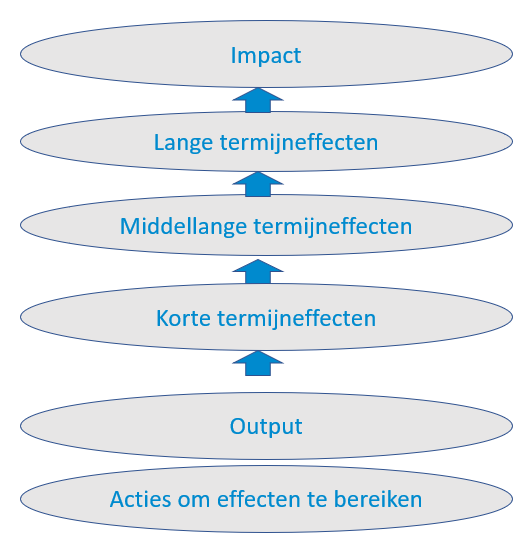 Effectketens
Je kunt van beneden naar boven lezen: waar leidt een activiteit toe en via welke effecten draagt de activiteit bij aan de impactdoelstelling. Maar je kunt ook naar beneden lezen: als je een hoger effect wilt bereiken, wat is daar dan voor nodig? Welke activiteiten zou je kunnen inzetten om je gewenste doelen te behalen?
7
Het gebruik van een verandertheorie
Waarom werken met een verandertheorie?
Er zijn verschillende redenen om te werken met een verandertheorie, zowel interne als externe:
Verantwoording afleggen aan de gemeente over welk effect je bereikt hebt. 
Aan partners laten zien wat je waarom doet
Aan collega’s of het MT laten zien wat je waarom doet
Intern het gezamenlijke verhaal, de stip op de horizon helder krijgen
Je dienstverlening aanscherpen: wat past wel en niet bij de impact die je wilt bereiken? Wat werkt er goed en wat eigenlijk nog niet zo goed?

Vormgeving van een verandertheorie
Waar je een verandertheorie voor gebruikt, bepaalt ook de vorm. Een verandertheorie die vooral bedoeld is om anderen te laten zien wat je waarom doet, zal grotere stappen nemen en leuk zijn opgemaakt. Een verandertheorie die bedoeld is om een meetplan op te baseren, zal veel meer kleinere stappen beschrijven. Deze verandertheorie over Gecijferdheid is gemaakt als basis voor een meetplan en is daarom vrij uitgebreid.
Bestaande verandertheorie aanpassen aan lokale situatie
Zelf een verandertheorie maken met een groep collega’s of stakeholders, is het meest leerzaam. Door de discussies met elkaar, worden je keuzes en ambities steeds helderder.
In de praktijk kost het maken van een verandertheorie wel veel tijd en energie. Het kan daarom ook een goede oplossing zijn om een bestaande verandertheorie te gebruiken en die aan te passen aan je eigen situatie. Daarom heeft Probiblio meerdere verandertheorieën voor de bibliotheekbranche gemaakt. 
Als je de verandertheorie wilt gebruiken voor je eigen bibliotheek kun je met elkaar de volgende vragen beantwoorden:
Zijn er bij jullie minder/meer activiteiten of veranderingen? Schrap of vul aan.
Werken de omschreven veranderpaden ook zo in jouw praktijk? Hebben jullie dezelfde doelstellingen?
Zijn de veranderingen realistisch? Bereiken jullie deze veranderingen met de geformuleerde activiteiten?
“De Theory of Change maakt in 1 oogopslag helder waar we alle interventies voor doen, wat het hogere doel is wat we nastreven maar ook hoe elke workshop of activiteit direct een bijdrage levert aan een effect voor de doelgroep. Op alle niveaus van de organisatie.” – Erik Reuvers, Adviseur Digitale geletterdheid Probiblio
8
Context van de verandertheorie
Andere verandertheorieën
De verandertheorie Gecijferdheid is onderdeel van het document Van KPI tot effect, waarin Probiblio verschillende verandertheorieën presenteert. Het gaat om verandertheorieën op het gebied van: Gezinsaanpak, Digitale geletterdheid, MLP in de bibliotheek, Structureel samenwerken met PO, VO en MBO – taal, Digitale inclusie, Inburgering, Taalnetwerken, Collectie fictie, Programmering, Third place, vrijwilligers. Zie: PowerPoint-presentatie (probiblio.nl)
Ook op andere plekken zijn verandertheorieën te vinden. In de Impact community (zie hiernaast) stellen sommige bibliotheken en POI’s hun verandertheorie beschikbaar. 
Wat hoort er nog meer bij de verandertheorie?
In dit document vind je eerst de verandertheorie Gecijferdheid.
Daarna vind je een narratief: een toelichting die het verhaal beschrijft dat het figuur vertelt, en dus helpt om het schema beter te begrijpen. 
Nog in ontwikkeling is de onderbouwing: bestaand effectonderzoek. Daar zie je welke effecten uit de verandertheorie al bewezen zijn en in wat voor soort onderzoek dat gebeurd is. Je ziet zo dus ook welke effecten nog niet bewezen zijn. 
Ook nog in ontwikkeling is een meetplan: daarin beschrijf je welke effecten je wilt gaan onderzoeken en op welke manier je dat gaat doen. Het is raadzaam om eerst goed in kaart te brengen welke effecten al onderzocht zijn (zie het punt hiervoor) en als je zelf gaat meten, klein te beginnen, zo mogelijk bestaande instrumenten te gebruiken en de hogere effecten niet zelf te gaan onderzoeken. 
Deze twee onderdelen worden in een latere versie toegevoegd.
Meer weten?
Wil je meer informatie of aan de slag met begeleiding? Neem dan contact op met jouw POI. Sinds 2022 is er bij elke POI minstens één medewerker die kan ondersteunen bij het maken van verandertheorieën, zie https://www.bibliotheeknetwerk.nl/digitaal-burgerschap/pois-getraind-voor-begeleiding-toc-trajecten . Wil je meer informatie over dit document, mail dan naar onderzoek@probiblio.nl .
In de Impact community op biebtobieb kun je vragen stellen en ervaringen uitwisselen met andere bibliotheken en kun je workshops en bijeenkomsten volgen die te maken hebben met impact: https://www.biebtobieb.nl/do/startpage?id=925627-737461727470616765 (groep: Impact, deel je kennis en ervaringen).
Vanuit de Impact Community is een e-learning over impactmanagement ontwikkeld. Het doel van de e-learning is om bibliotheekmedewerkers kennis te laten maken met de theorie achter impact. Het biedt de basiskennis, zoals de impactcyclus en het wordt uitgelegd aan de hand van verschillende voorbeelden. Link: bibliotheekcampus.nl/#/dashboard?ag=183
De KB heeft ook een uitgebreid dossier over maatschappelijke waarde en achtergrondinformatie over bijvoorbeeld effectonderzoek doen en de verandertheorie : https://www.bibliotheekinzicht.nl/dossiers/impact . Zie ook de Impactmonitor van de KB. Deze monitor bevat verschillende modules die bibliotheken kunnen inzetten bij het meten van de effecten van cursussen. Je kunt de resultaten uit je eigen onderzoeksmodules inzien en vergelijken met andere bibliotheken: https://www.bibliotheekinzicht.nl/instrumenten/impactmonitor
Meer weten? onderzoek@probiblio.nl
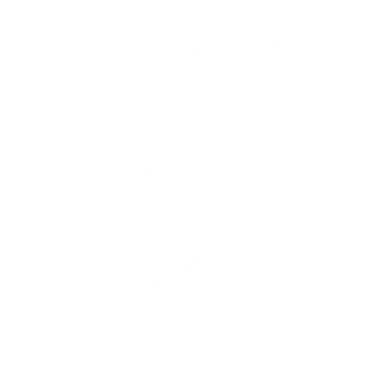